Project 1ELF, Program loading
elf.c
Parameter
Char *exeFileData : executable file을 read한 버퍼

struct elfHeader : GeekOS의 ELF Header 구조체

Struct programHeader  : GeekOS의 Program Header 구조체

struct Exe_format : GeekOS에서 Program을 Load하기 위한 Segment 정보를 포함하는 구조체

EXE_MAX_SEGMENTS : GeekOS의 최대 Segment 개수(3)
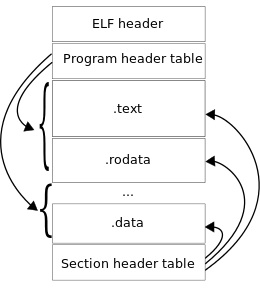 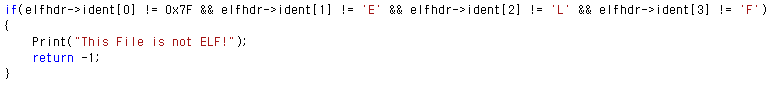 Int Parsr_ELF_Executable (char *exeFileData, ulong_t exeFileLength, struct Exe_Format *exeFormat)
Elfhdr = (elfHeader*) exeFileData ;
2.
1.
If(elfhdr -> phnum <= EXE_MAX_SEGMENT)
	exeFormat -> numSegments = elfhdr -> phnum;
	exeFormat -> entryAddr = elfhdr -> entry;
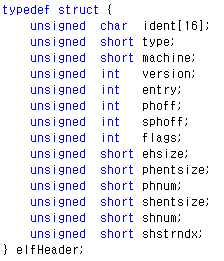 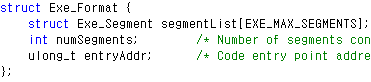 3.
for( i=0; i < elfhdr->phnum; i++)
	programhdr = (programHeader *)(exeFileData + elfhdr->phoff + (i * elfhdr->phentsize)); 

	exeFormat->segmentList[i].offsetInfile = programgdr->offset;
exeFileData(buffer)
Exe_format
userseg.c
int Load_User_Program(char *exeFileData, ulong_t exeFileLength, struct Exe_Format *exeFormat, const char *command, struct User_Context **pUserContext)
각각의 Segment( Text, Data)들의 정보를 담은 struct Exe_format을 이용
Segment가 시작하는 memory 주소, segment 크기, Stack Size들을 산술하여 stack 시작주소, command 시작주소를 정함
Process가 가지는 memory영역의 size를 계산  Process memory 할당
Process memory의 시작주소를 기준으로 각 Segment들을 Process의 memory에 Loading (memcpy)
User process 시작주소
복사
exeFileData(buffer)
Exe_format
주소참조
복사
command
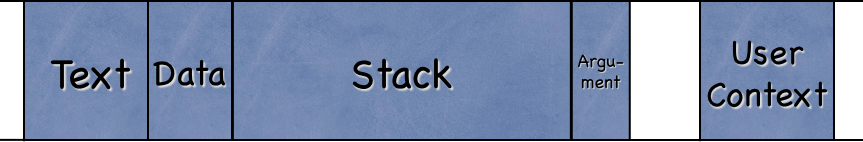 DEFAULT_USER_STACK_SIZE
Total size
userseg.c
1 ~ 3
User process 시작주소
Exe_format
주소참조
복사
for( i=0; i < exeFormat->numSegments; i++)
	struct Exe_Segment *segment = &(exeFormat->segmentList[i]);
	
	tmp = segment->startAddress + segment->sizeInMenory;
	if(maxsegsize <= tmp)
		meaxsegsize = tmp;
argvaddr = stackvaddr + DEFAULT_USER_STACK_SIZE;
command
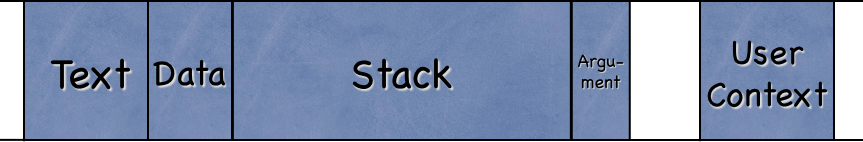 DEFAULT_USER_STACK_SIZE
Get_Argument_Block_Size(); : 결과값 argblocksize
totvaddrsize = argvaddr + Round_Up_To_Page(argblocksize)
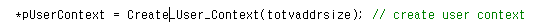 stackvaddr = Round_Up_To_Page(maxsegsize);
Project 2
Total size
userseg.c
4
User process 시작주소
복사
exeFileData(buffer)
stackvaddr
argvaddr
복사
for( i=0; i < exeFormat->numSegments; i++)
	struct Exe_Segment *segment = &(exeFormat->segmentList[i]);

	memcpy( 
(*pUserContext)->memory) + (segment->startAddress),
exeFileData + (segment->offsetInFile),
Segmet->lengthInFile);
(*pUserContext) -> entryAddr = exeFormat -> entryAddr;
command
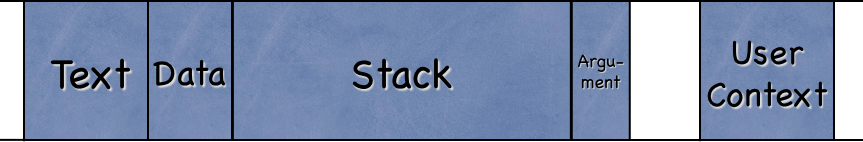 DEFAULT_USER_STACK_SIZE
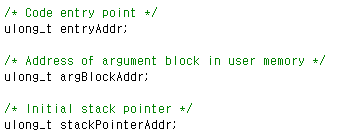 Dest
src
len
Format_Argument_Block((*pUserContext->memory + argvaddr, numarg, argvaddr, command);
Total size
Project 2User context
userseg2.c
struct User_Context* Create_User_Context (ulong_t size)
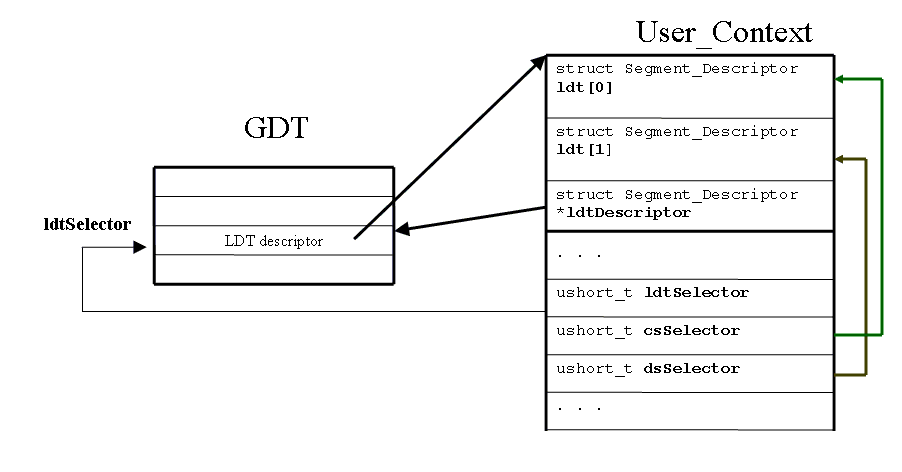 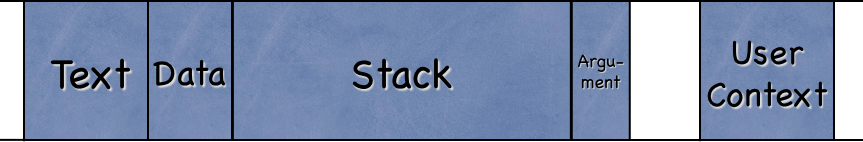 User contextDescriptor Table - LDT
Local Descriptor Table : Process에 대한 Segment Descriptor들을 보관

LDTR을 통해 접근, Context Switching과 관련성이 있음

LDT의 위치를 나타내는 Segment Descriptor를 GDT 내부에 저장한 뒤, 해당 Index를 LDTR Register에 넣어주면 CPU는 LDT를 읽어들여  Process의 Segment들에 대한 정보에 접근가능

32bit 이상의 OS에서 Segment Register에는 Segment에 관한 LDT의 Descriptor Number가 들어가게 되어 Segment Selector라는 명칭으로 바뀌게 된다
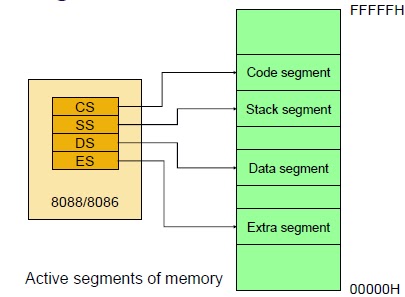 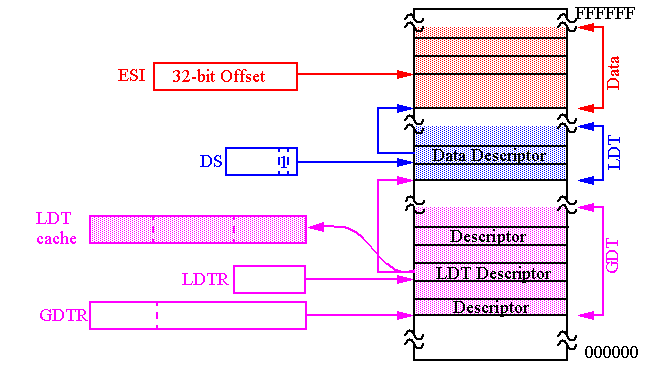 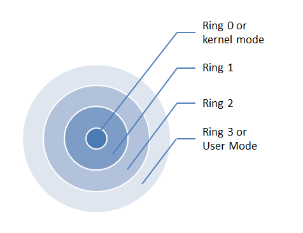 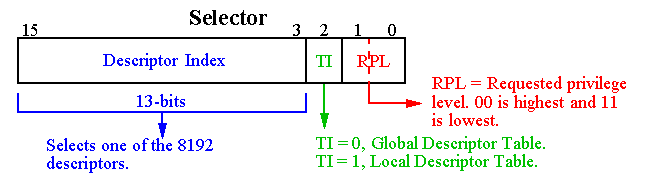 userseg2.c
struct User_Context* Create_User_Context (ulong_t size)
pUserContext = (struct pUserContext*) Malloc( sizeof(struct User_Context) );
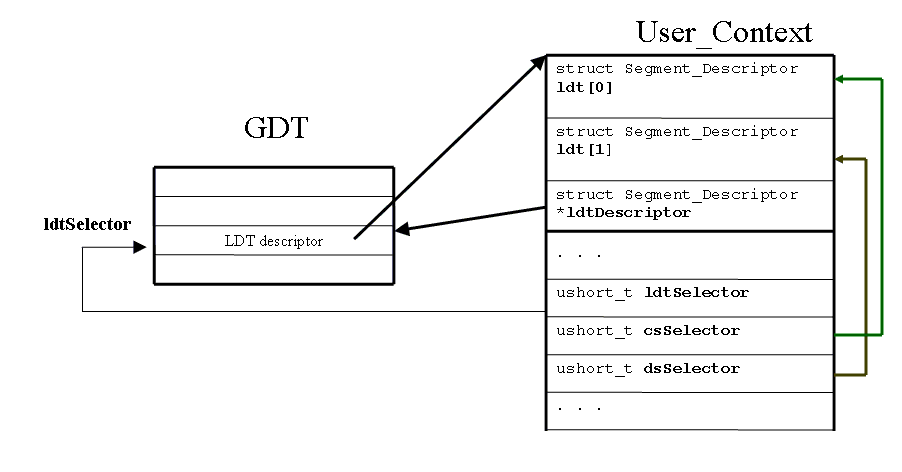 pUserContext -> memory = (char*) Malloc (size);
pUsetContext -> size = size;
pUserContext -> ldtDescriptor = Allocate_Segment_Descriptor();
Init_LDT_Descriptor(pUserContext->ldtDescriptor, pUserContext->ldt, NUM_USER_LDT_ENTRIES);
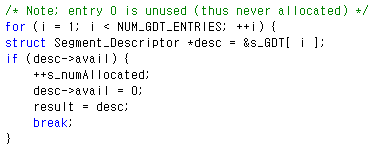 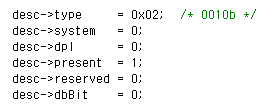 userseg2.c
struct User_Context* Create_User_Context (ulong_t size)
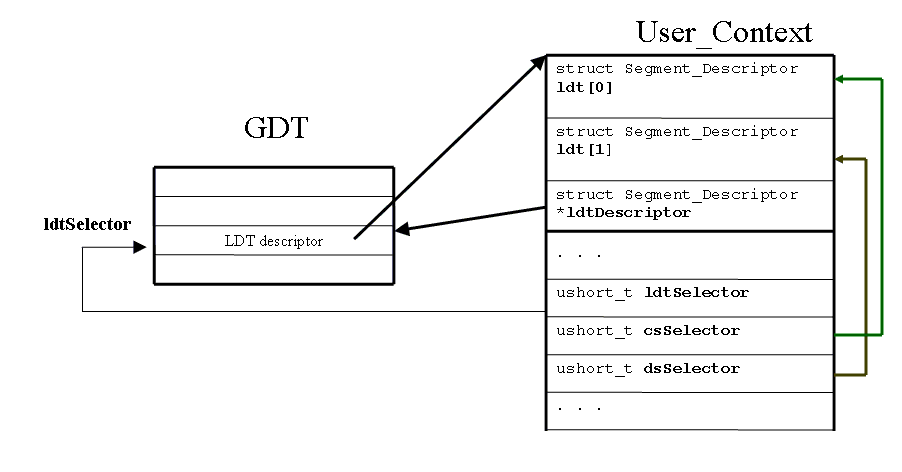 Init_Code_Segment_Descriptor( ~ );

Init_Data_Segment_Descriptor( ~ );
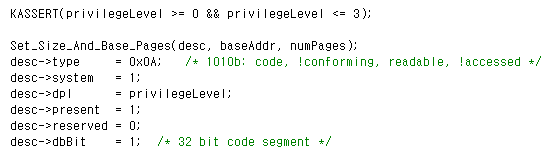 pUserContext->ldtSelector = Selector( ~ );
pUserContext->csSelector = Selector( ~ );
pUserContext->dsSelector = Selector( ~ );
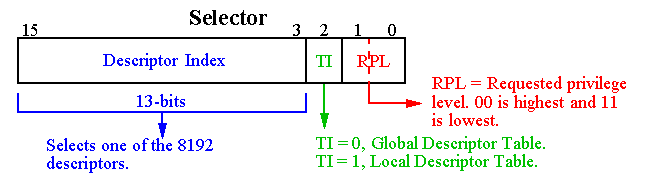 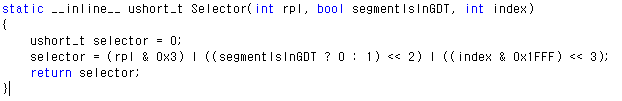 pUserContext->refCount = 0;
Project 3EDF-Scheduling
timer.c
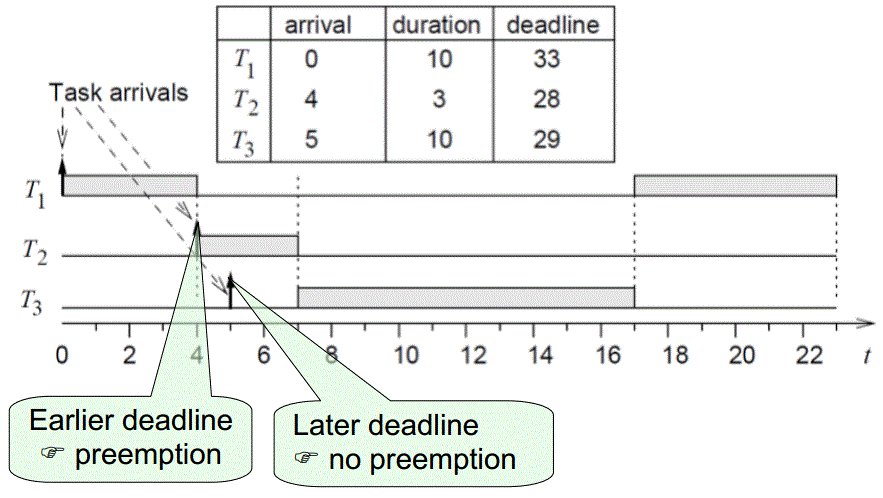 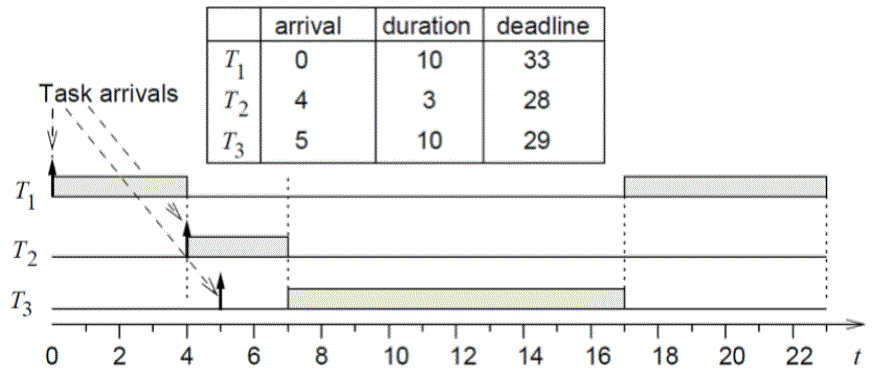 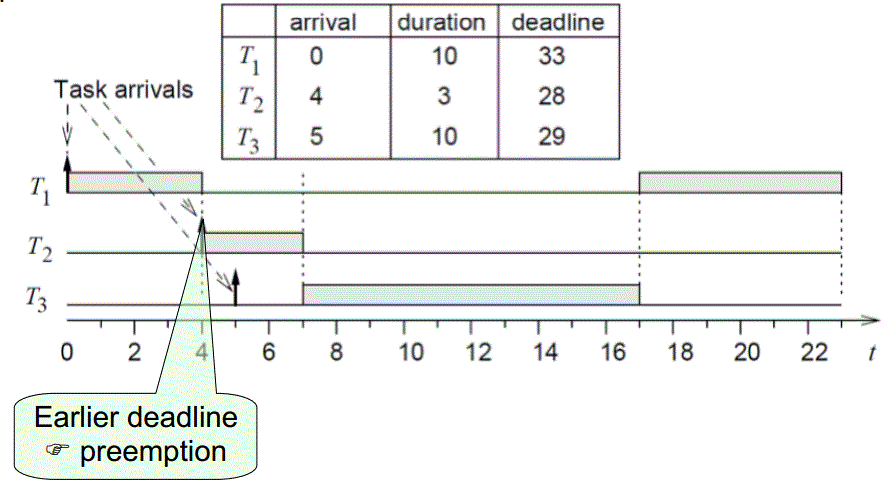 Dead line - 20
Dead line - 15
- EDF
User thread
1
2
2
1
- Round Robin
Kernel thread
static void Timer_Interrupt_Handler(struct Interrupt_State* state)
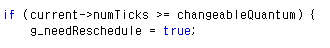 if(policy == 2 && spawned)
{
    g_needReschedule = true;
}
kthread.c
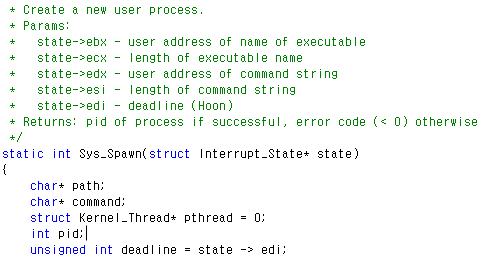 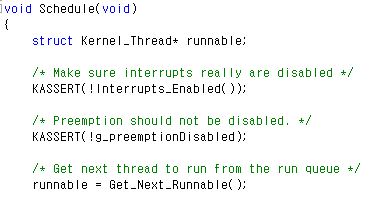 kthread.c
Dead line - 20
Dead line - 15
- EDF
User thread
1
2
2
1
- Round Robin
Kernel thread
struct Kernel_Thread* Get_Next_Runnable(void)
struct Kernel_Thread* Find_Best(struct Thread_Queue* queue)
if(policy == 2)
{
while (kthread != 0) {
if ((best == 0 && kthread -> K_or_U) || (kthread -> K_or_U && kthread->priority > best->priority))
best = kthread;
kthread = Get_Next_In_Thread_Queue(kthread);
}
case 2: // EDF
if(spawned || K_or_U_sched)
{
best = Find_Best_User(&s_runQueue[0]);
spawned = 0;
K_or_U_sched = 0;
}
else if(!K_or_U_sched)
{
best = Find_Best(&s_runQueue[0]);
K_or_U_sched = 1;
}

if(best != 0)
Remove_Thread(&s_runQueue[0], best);
break;
struct Kernel_Thread* Find_Best_User(struct Thread_Queue* queue)
struct Kernel_Thread *kthread = queue->head, *best = 0;
while (kthread != 0) {
if ((best == 0 && kthread -> K_or_U  == 0) || (kthread -> K_or_U == 0 && kthread->deadline < best->deadline))
best = kthread;
kthread = Get_Next_In_Thread_Queue(kthread);
}

if(!best)
best = Find_Best(queue);

return best;
Project 4Semaphore
Semaphore
Sys_CreateSemaphore()
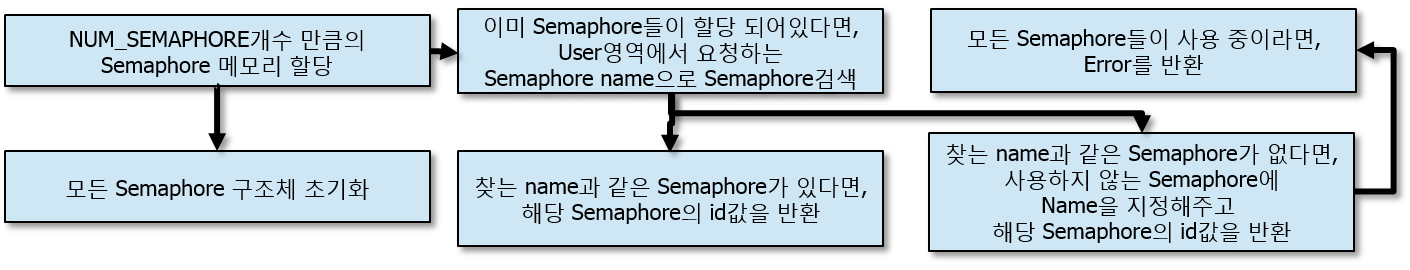 Sys_P()
인자로 받은 Semaphore ID로 해당
Semaphore를 검색
해당 Semaphore의 count값을 조회하여
thread가 wait 또는 임계영역 자원획득 허가를 판단
Sys_V()
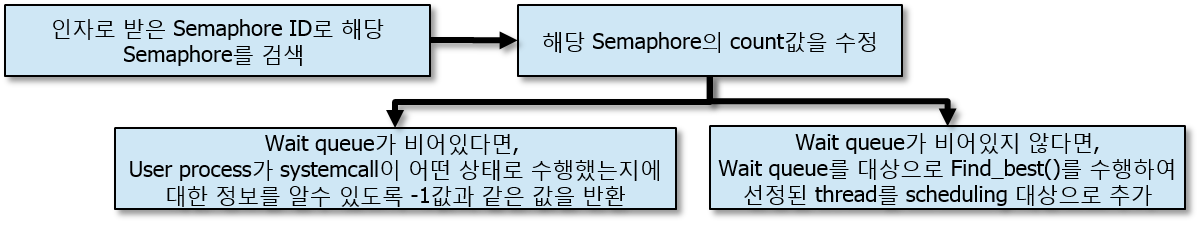 syscall.c
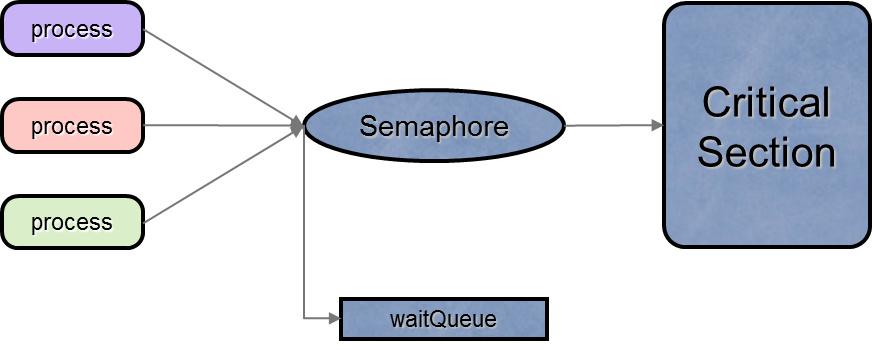 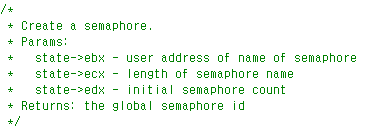 static int Sys_CreateSemaphore(struct Interrupt_State* state)
char sem_name[25];
int length = state->ecx;

Copy_From_User(sem_name, state->ebx, length);
else

for(i=0 ; i<NUM_SEMAPHORE; i++)
{
if(strcmp(sem_name,sem[i]->sem_name)==0)
return i;
if(sem == NULL)

sem = (struct semaphore**)Malloc(NUM_SEMAPHORE * sizeof(struct semaphore*));

for(i=0; i<NUM_SEMAPHORE; i++)
{
sem[i] = (struct semaphore*)Malloc(sizeof(struct semaphore));
sem[i] 초기화
Clear_Thread_Queue( (sem[i] waitqueue) );
}
for(i=0 ; i<NUM_SEMAPHORE; i++)

if(sem[i]->avail)
{
sem[i]->count = state -> edx;
sem[i]->avail = 0;
memcpy(sem[i]->sem_name,sem_name,length+1);
return i;
}
syscall.c
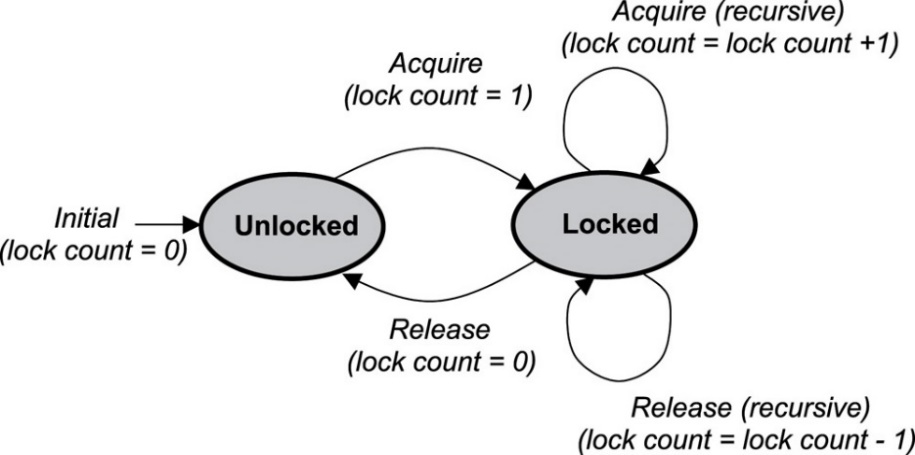 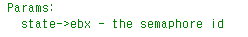 static int Sys_P(struct Interrupt_State* state)
static int Sys_V(struct Interrupt_State* state)
int sem_id = state -> ebx;



if(sem[sem_id]->count <= 0)

Wait;




else

sem[sem_id]->count--;
int sem_id = state -> ebx;



if(!Is_Thread_Queue_Empty(&(sem[sem_id]->waitQueue)))

Wake_Up




else

sem[sem_id]->count++;
syscall.c
static int Sys_DestroySemaphore(struct Interrupt_State* state)
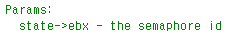 int sem_id = state->ebx;


if(sem[sem_id]->avail == 0)
{
return -1;
}



else
{
sem[sem_id]->count = 0;
sem[sem_id]->avail = 1;
Clear_Thread_Queue;
}
Project 제출
제출
제출기한 : 기말고사 1주 후
제출방법 : Geek-OS 압축파일+소스 설명을 포함한 Report
Email제출
질문사항
Email 또는 자연과학관 515호